Trigonometry
10 points
SOH
CAH
TOA
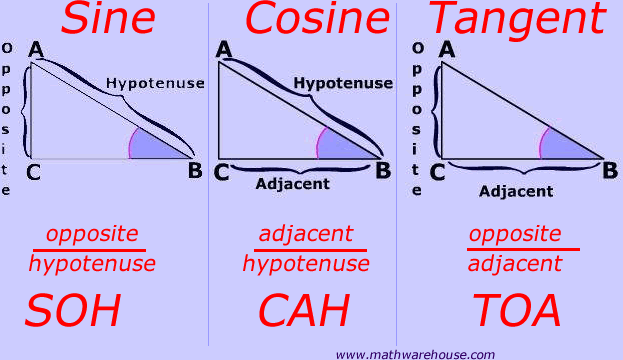 Remember:
Complementary angles = add to 90 degrees
THEREFORE:
sin (x) = cos (90-x)
AND 
cos (x) = sin (90-x)
180 degrees =        
Radians
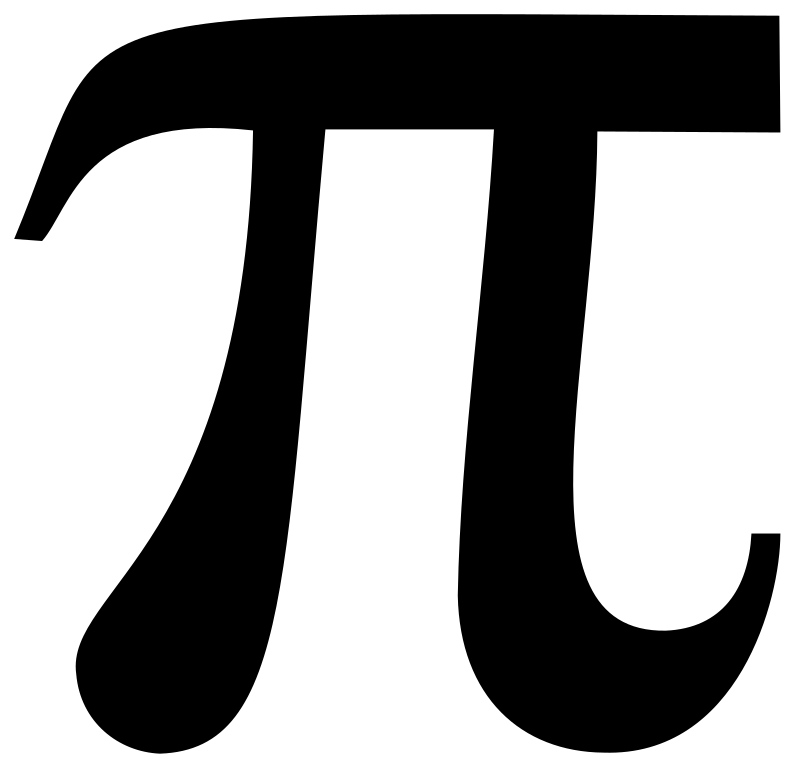 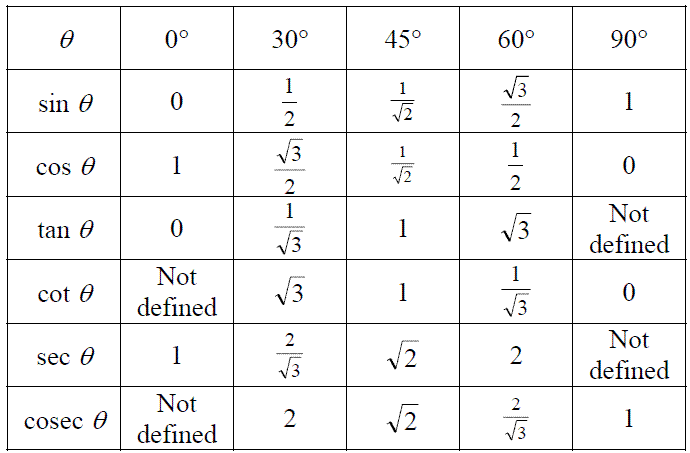 KNOW these!
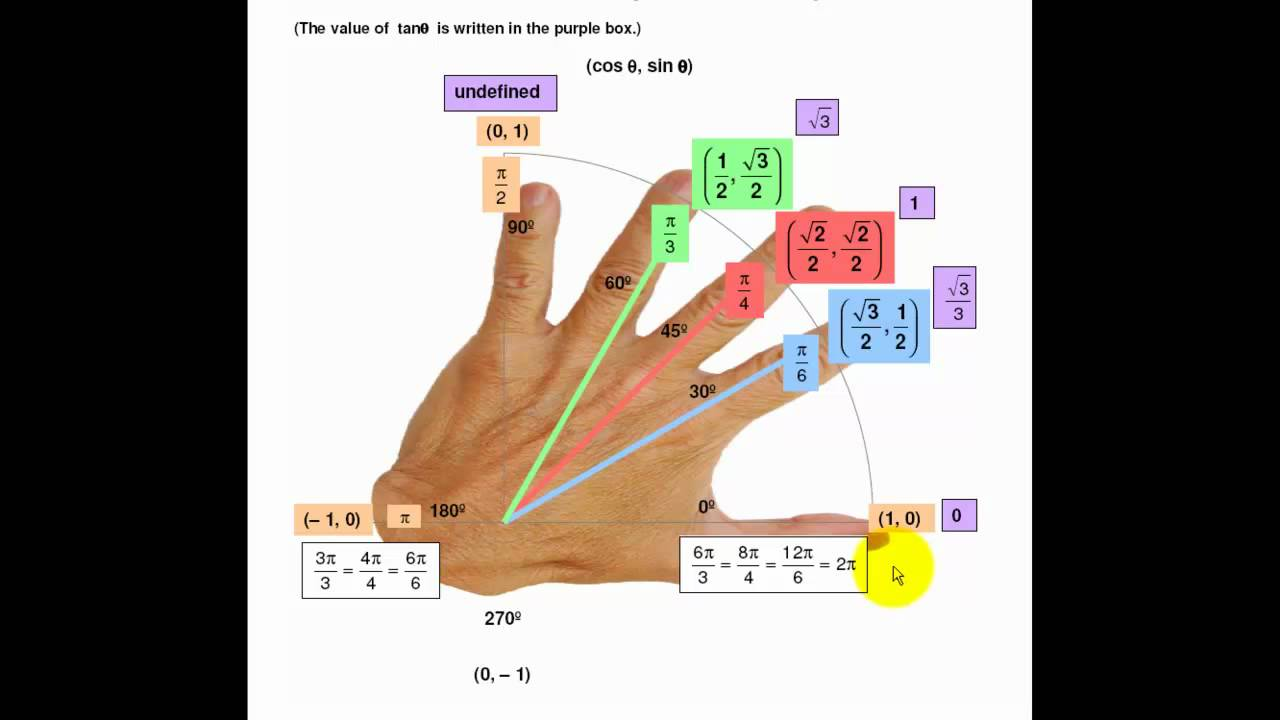 Have you learned the hand trick for the unit circle? If not, ask your current math teacher about it!